Días de la semana
DAYS OF THE WEEK
¿ Qué día es hoy?
What day is it today?




Today is…
Hoy es…
Spanish calendar starts on Monday!
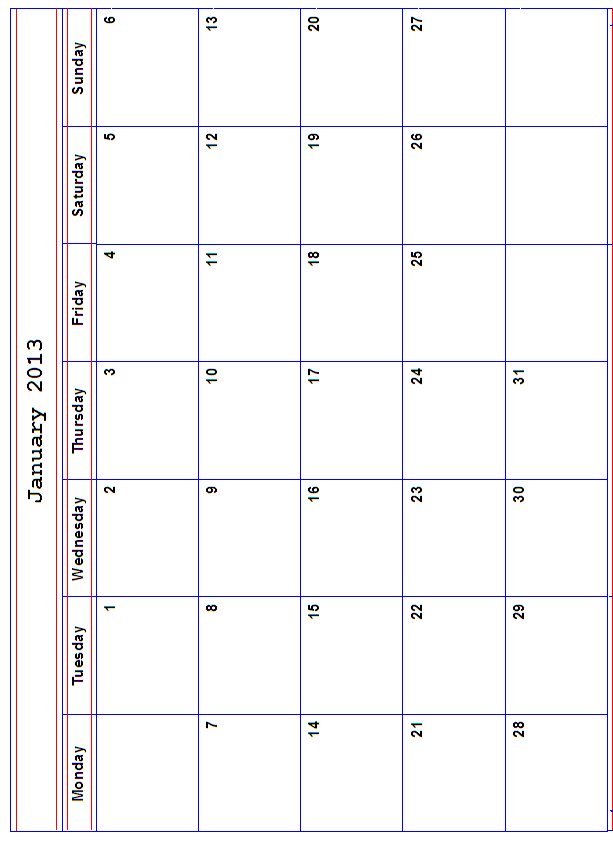 Today is 
Martin Luther King 
Day
(January 21st) 





Hoy es lunes.
Today is New Years.




Hoy es martes.
It’s Christmas!
December 25th
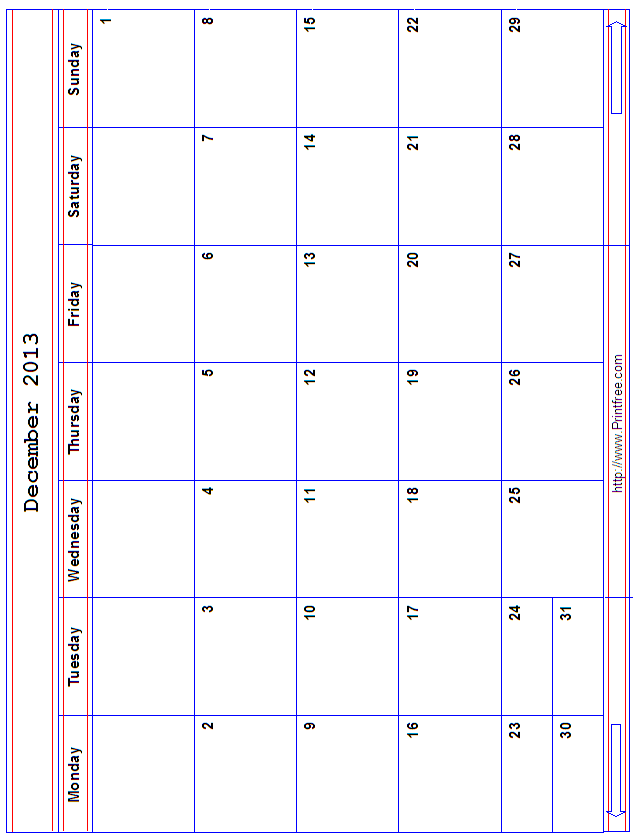 Hoy es miércoles.
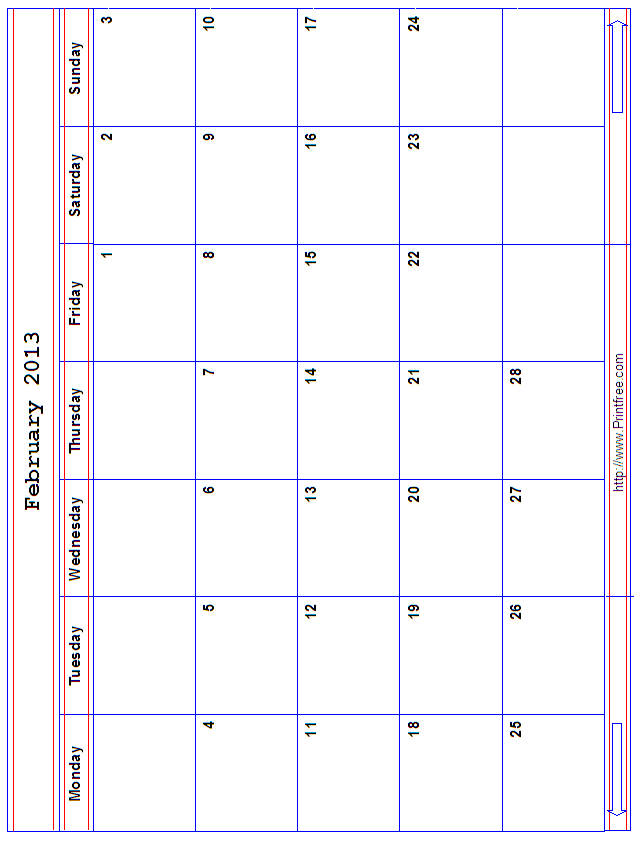 Today is Valentine’s Day.
Hoy es jueves.
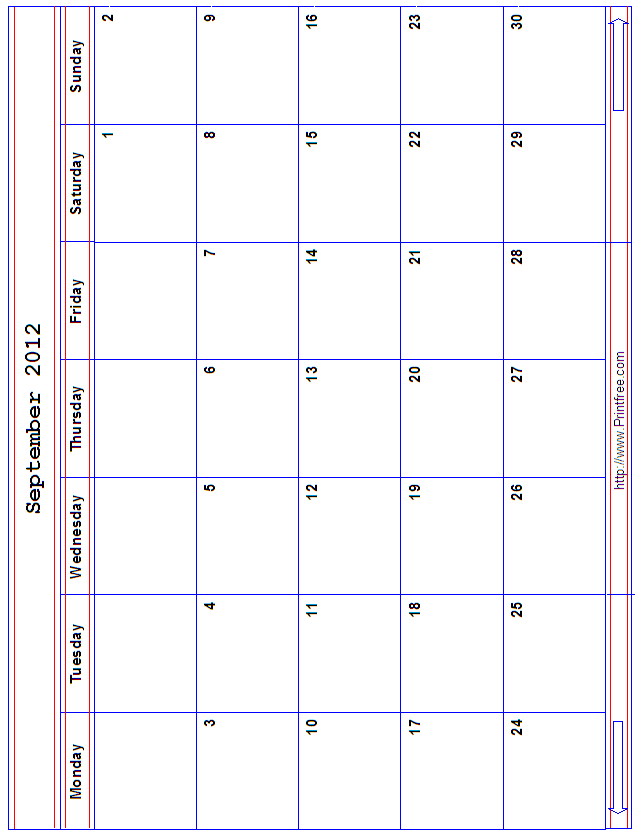 ¿ Qué día es hoy?
Hoy es viernes.
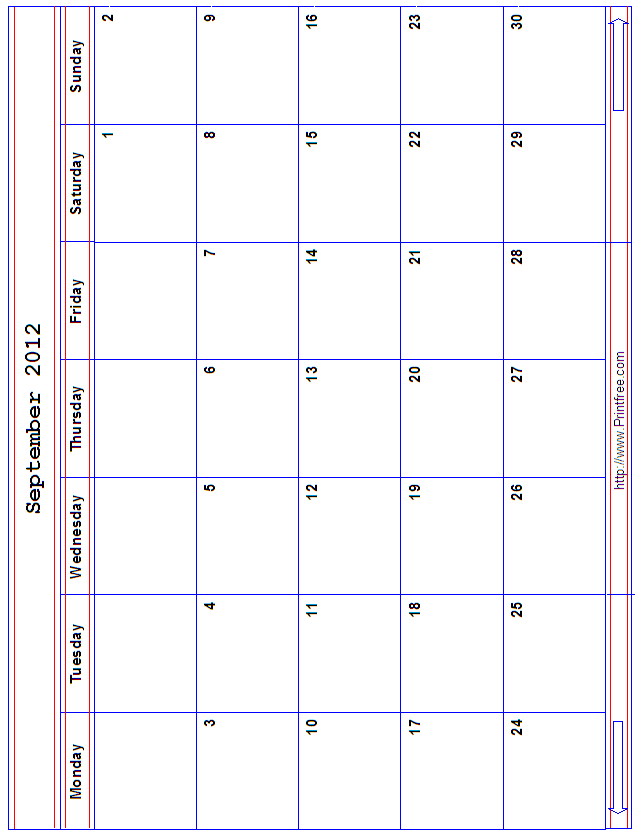 Manaña es…  sábado.
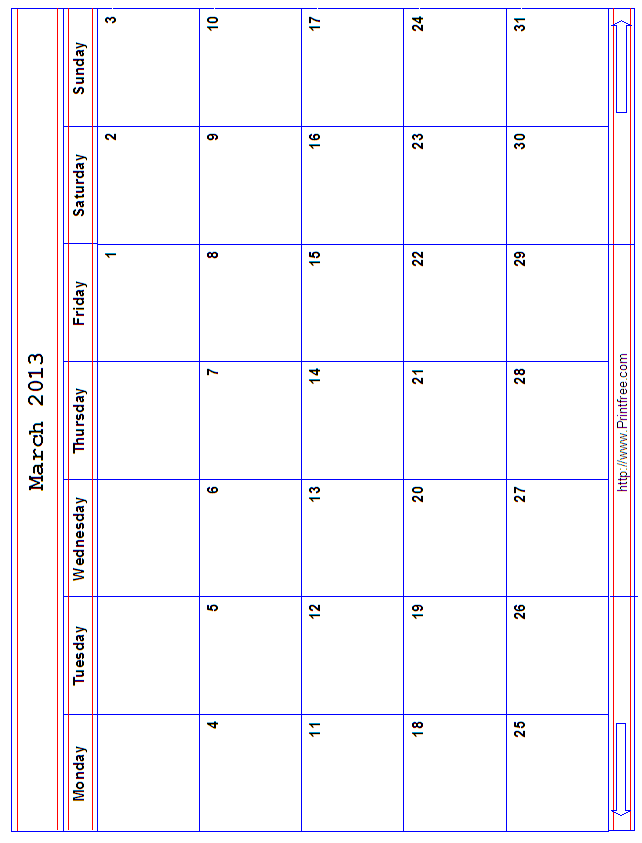 It’s my Birthday (March 10th)
Hoy es domingo.
Days of the week are not capitalized!
¿ Qué día es hoy? 

Hoy es…

Mañana
Bell Work
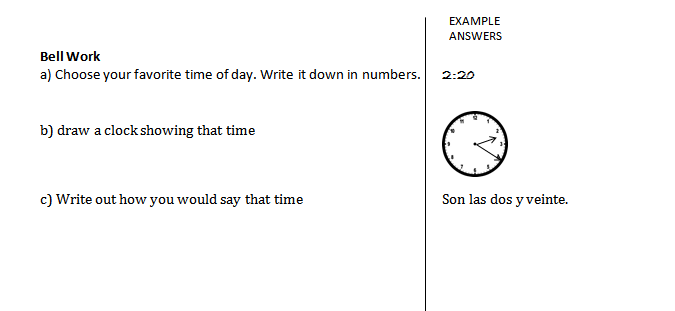 Qué hora es...Qué día es hoy?Hoy es...MañanaQué es tú numero de teléfono? Mi numero es...Cómo se escribe…
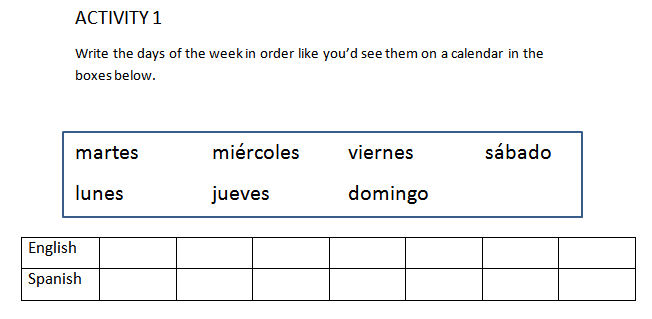 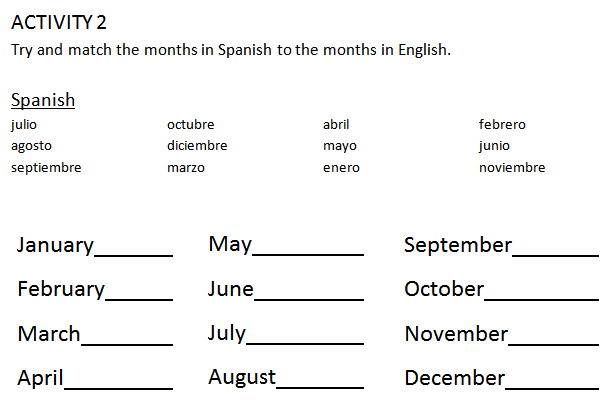 Writing the Date
¿Qué fecha es hoy?  	What’s today’s date?

	
¿Qué día es hoy?		What day is today?
¿Qué fecha es hoy?
Example:
Hoy es el 2 de octubre. 
Today is the 2nd of October. 


Example:  What if we want to say 
Today is February 20th?

Hoy es el 20 de febrero.
What do you notice about the order they write it in?
Writing the date in Spanish (Short Hand)
What day is 2-5-2012?
Date Format:
Day/ Month / Year

5/ 7/ 2012   = 

19 / 6 / 1989 	=
Tomorrow:
Birthdays
Seasons